Yarmouth, Maine
Clam Festival
Royal River Baptist Church
Missionaries Brooks & Trisha Suttle
July 17 – 25
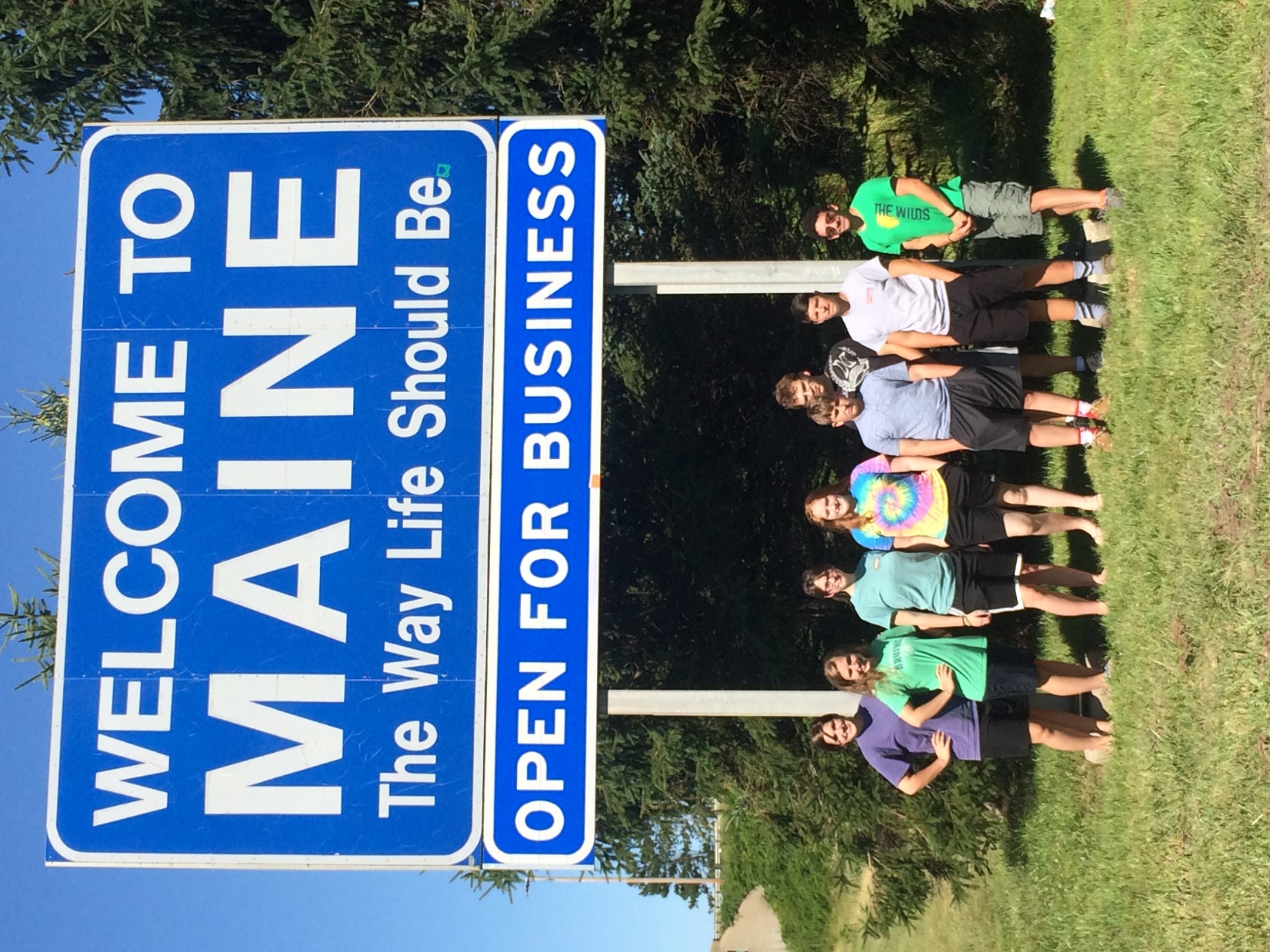 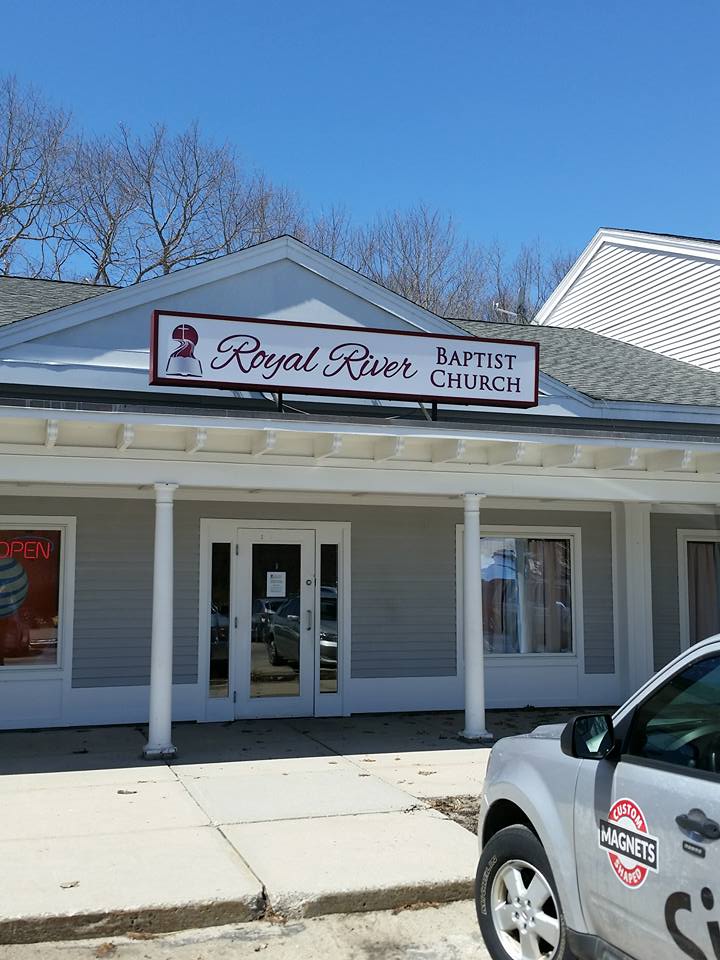 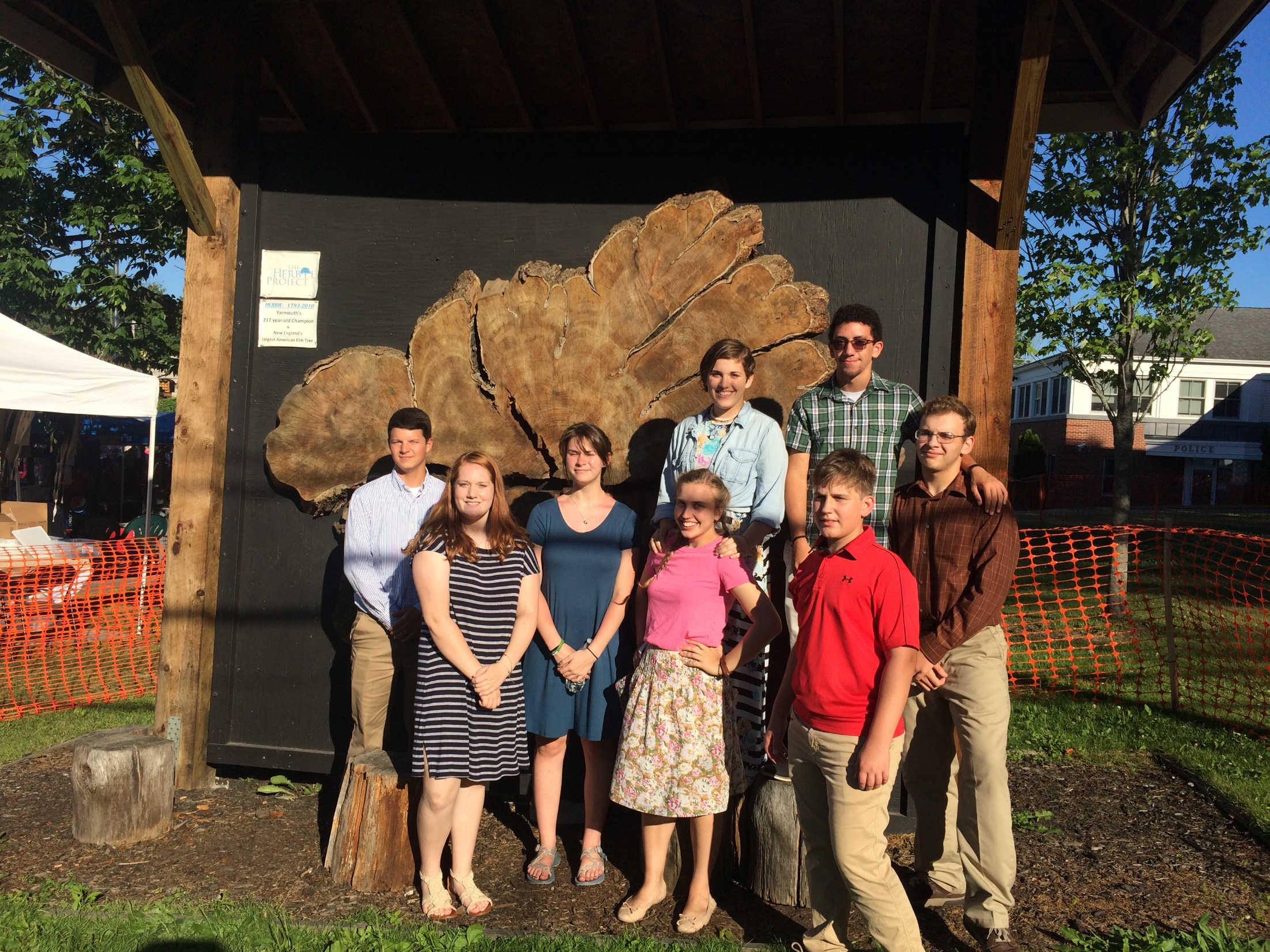 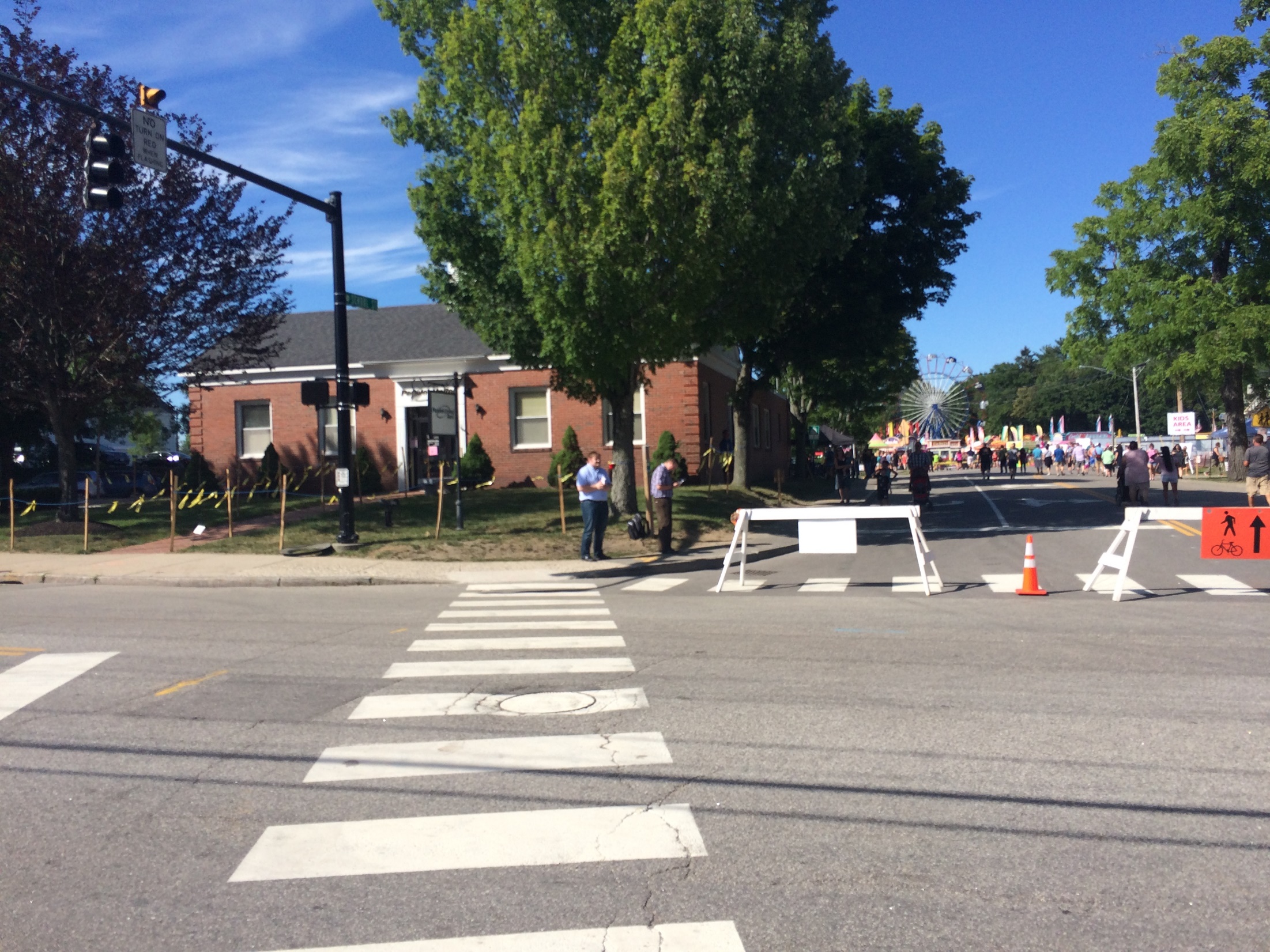 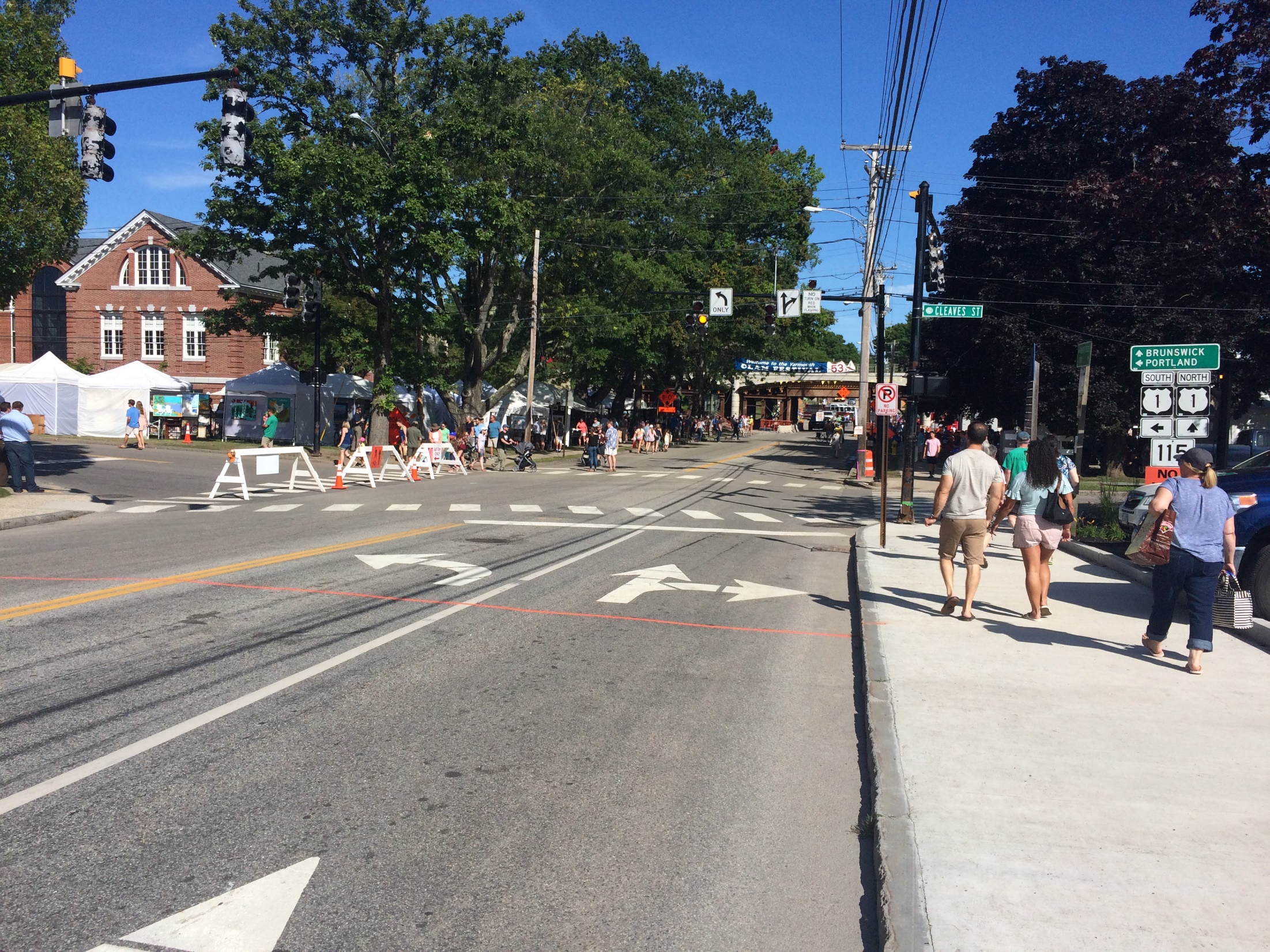 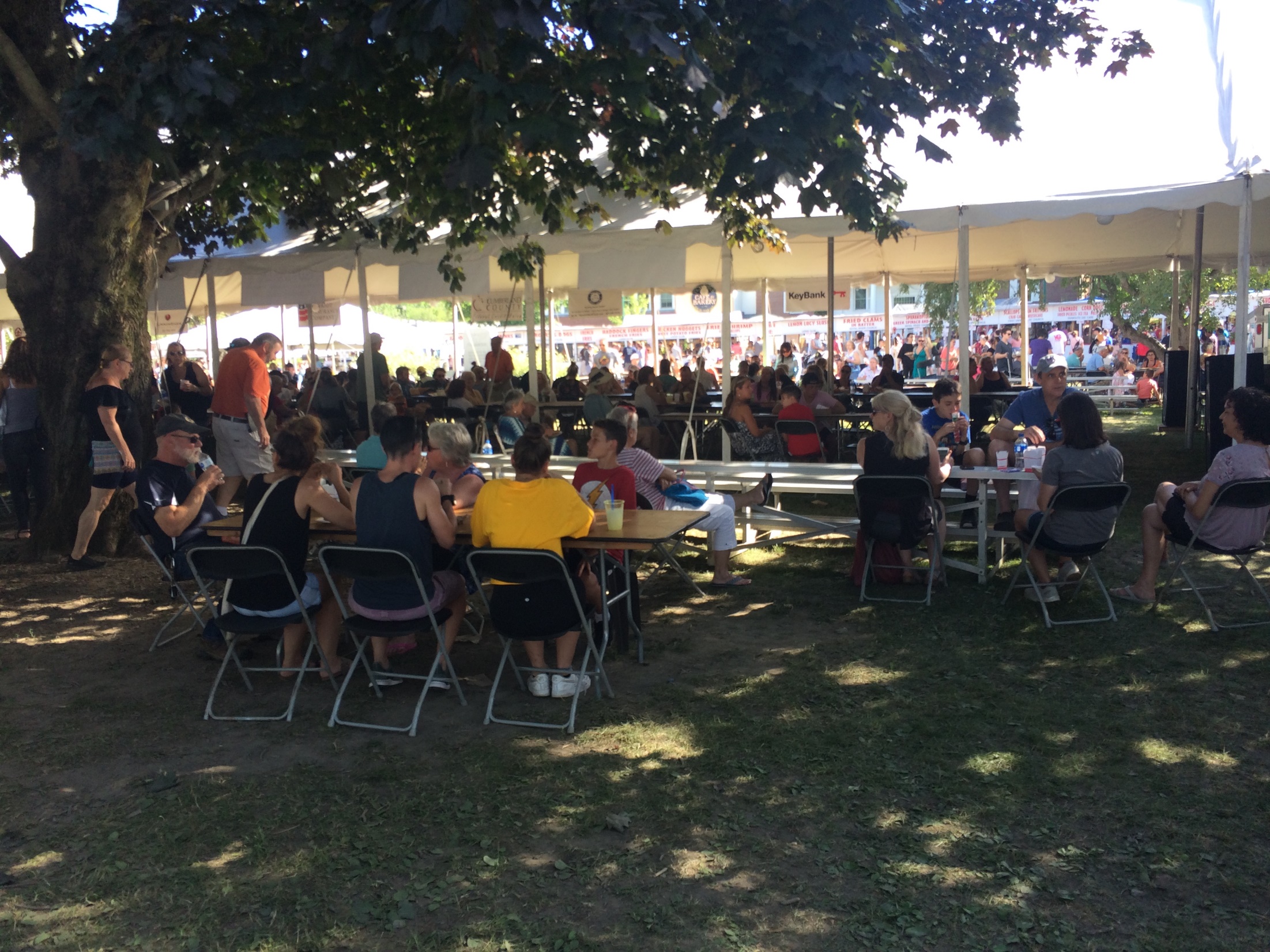 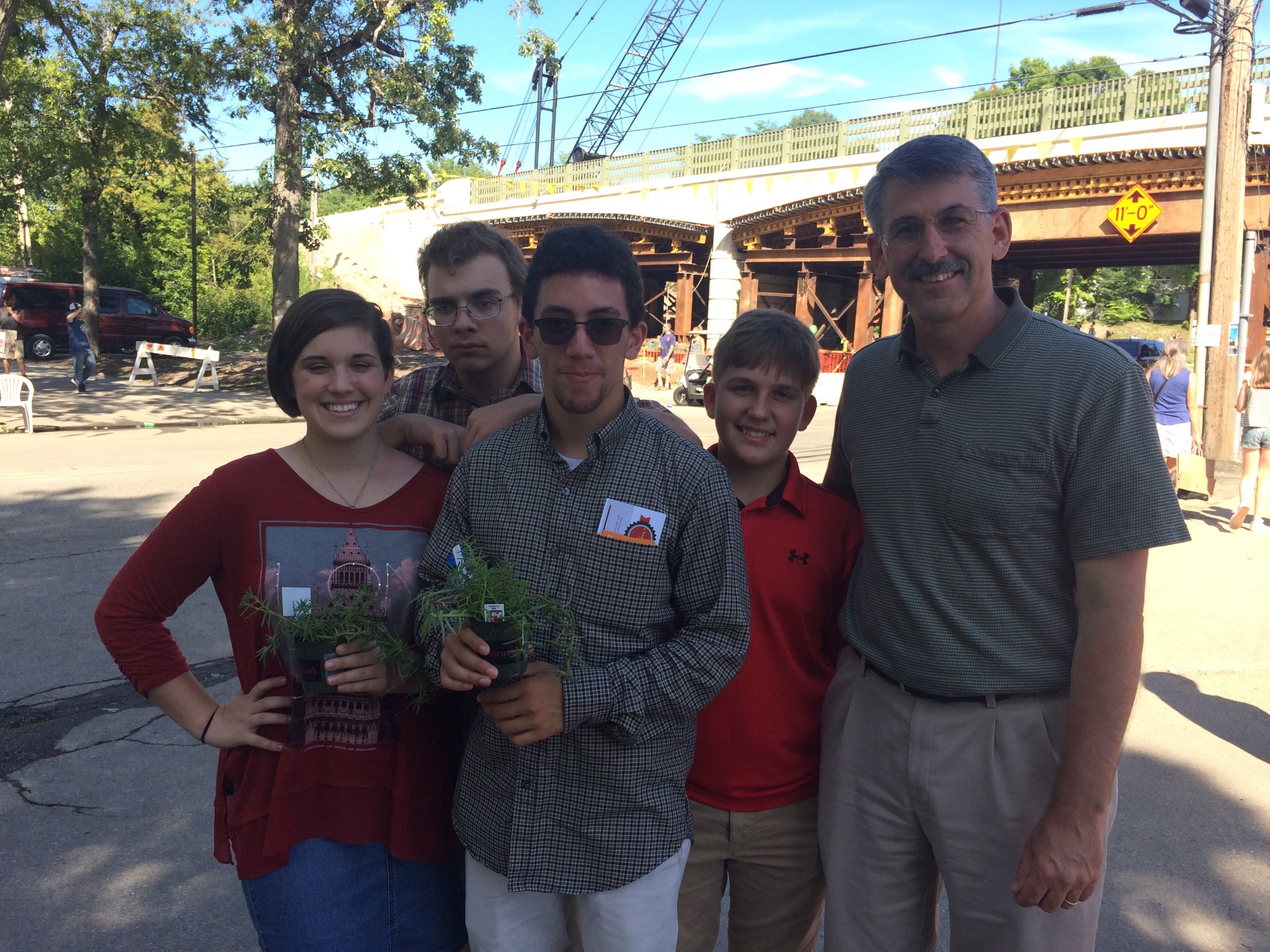 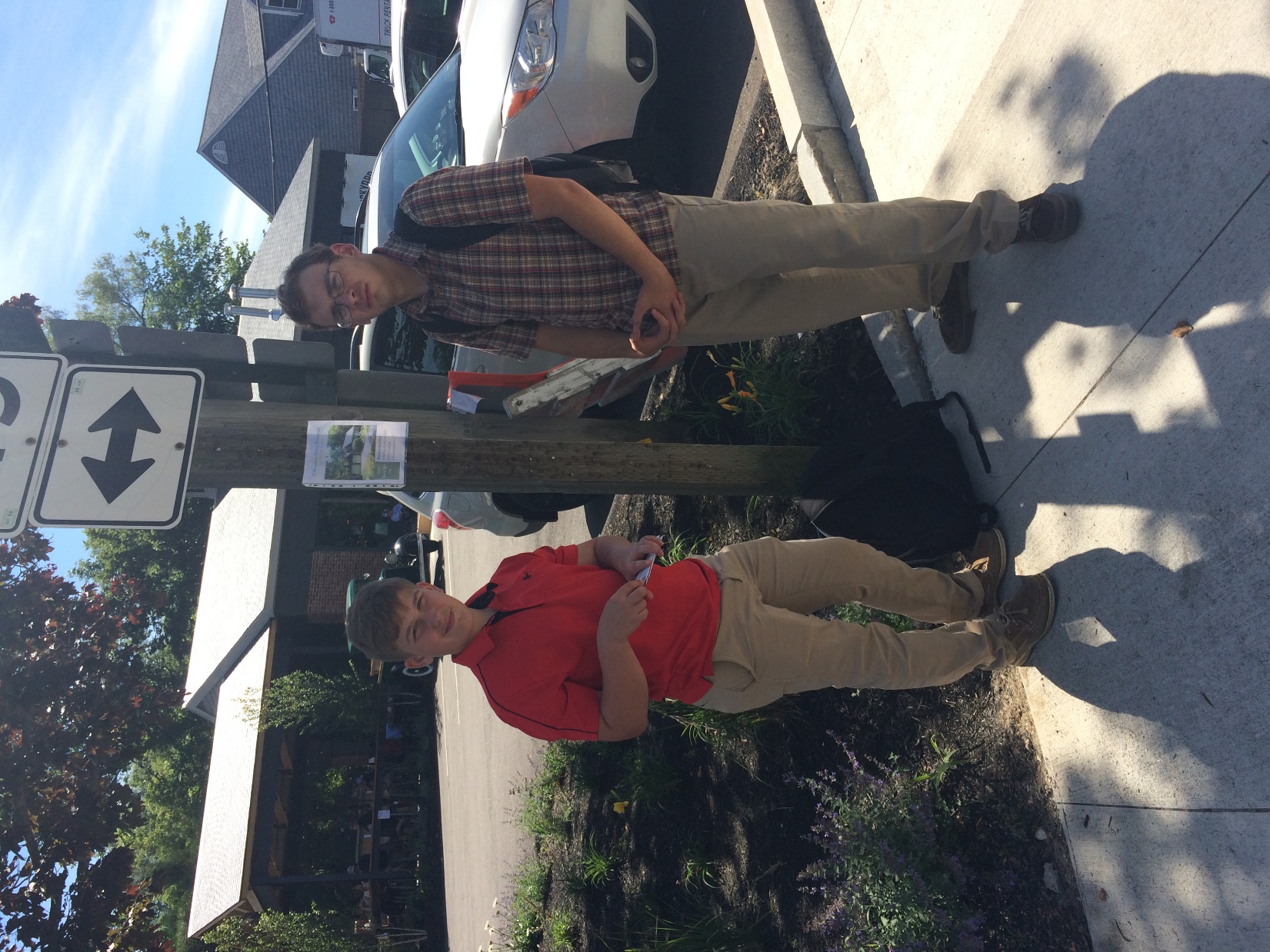 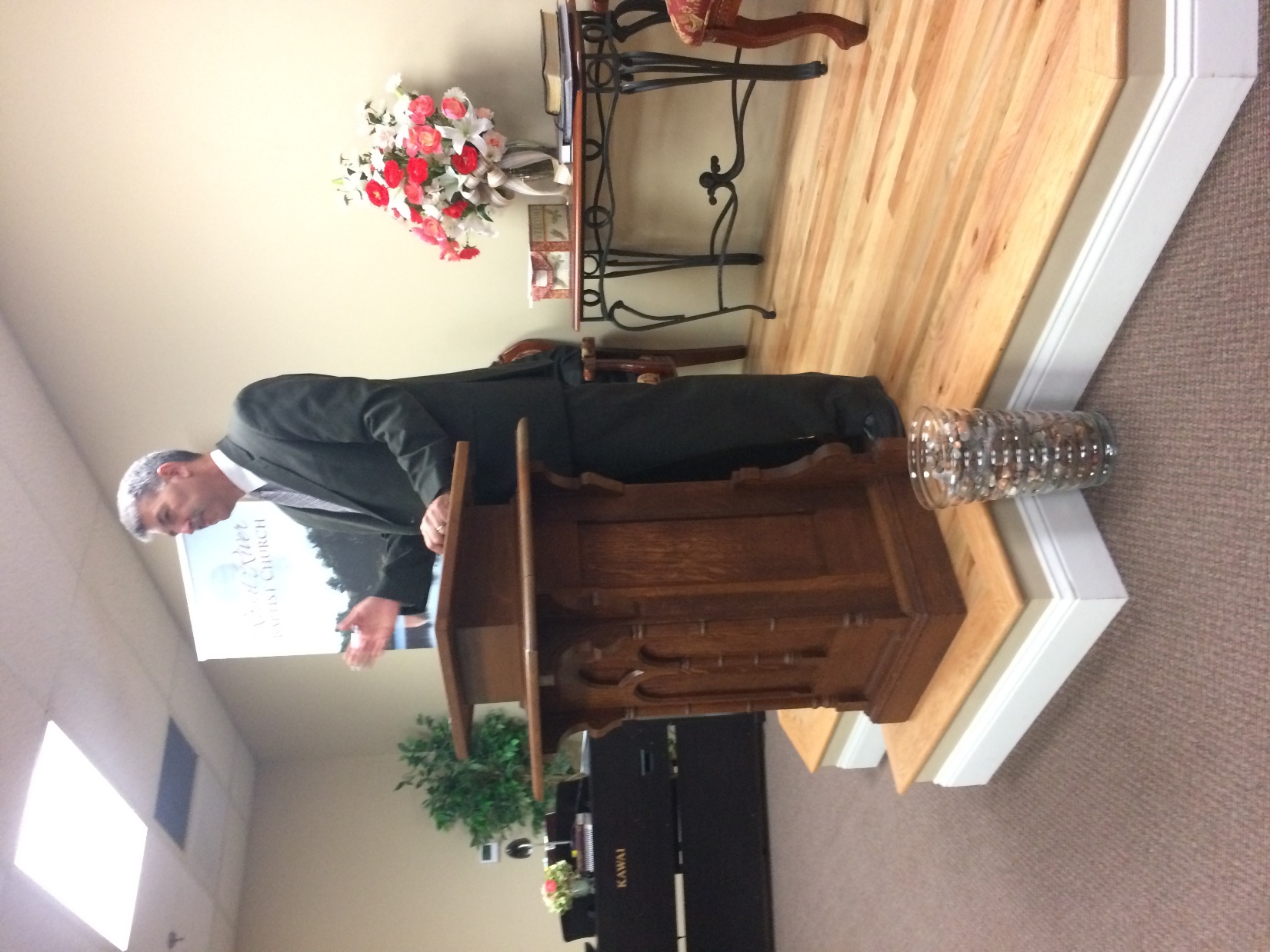 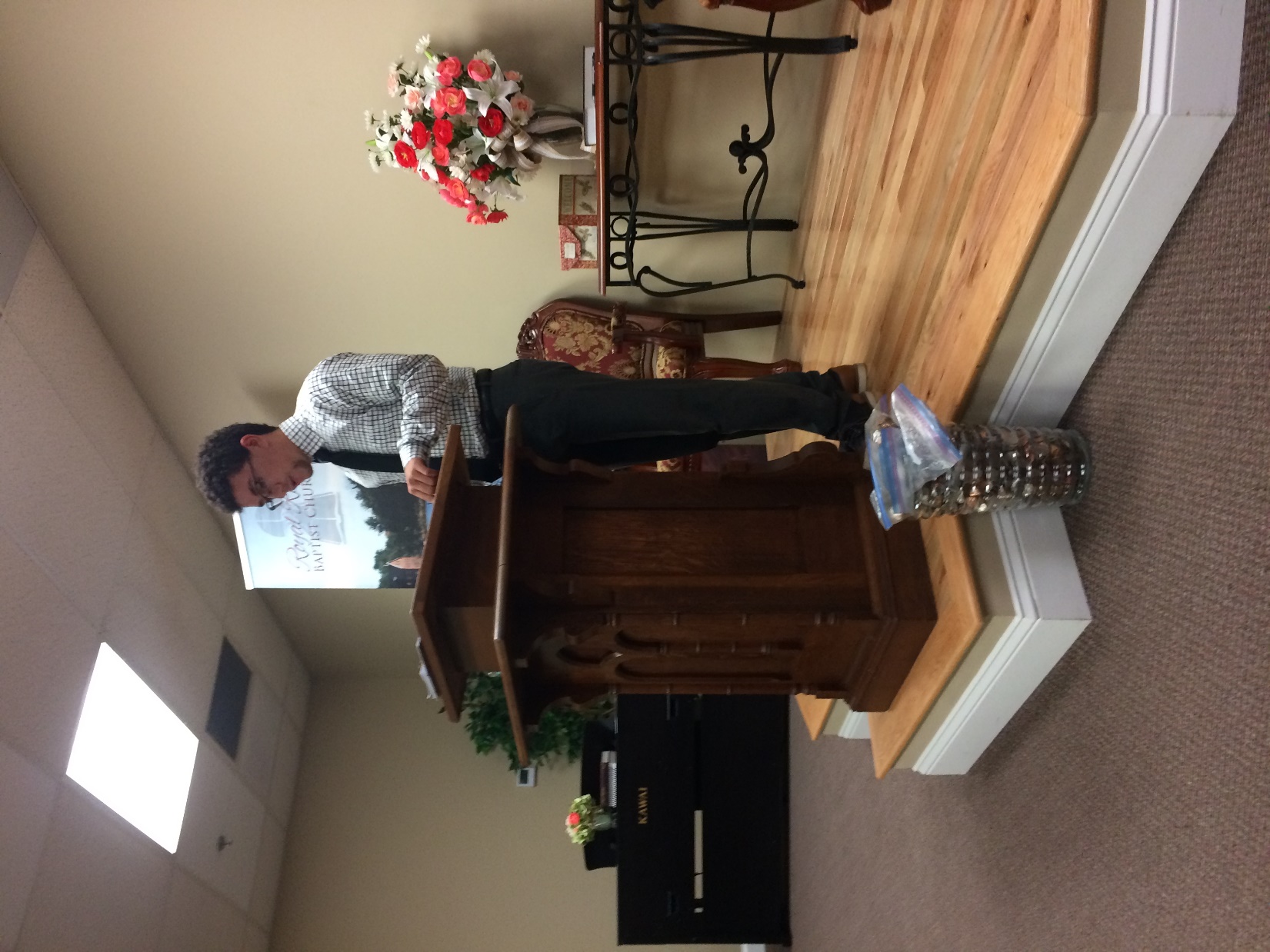 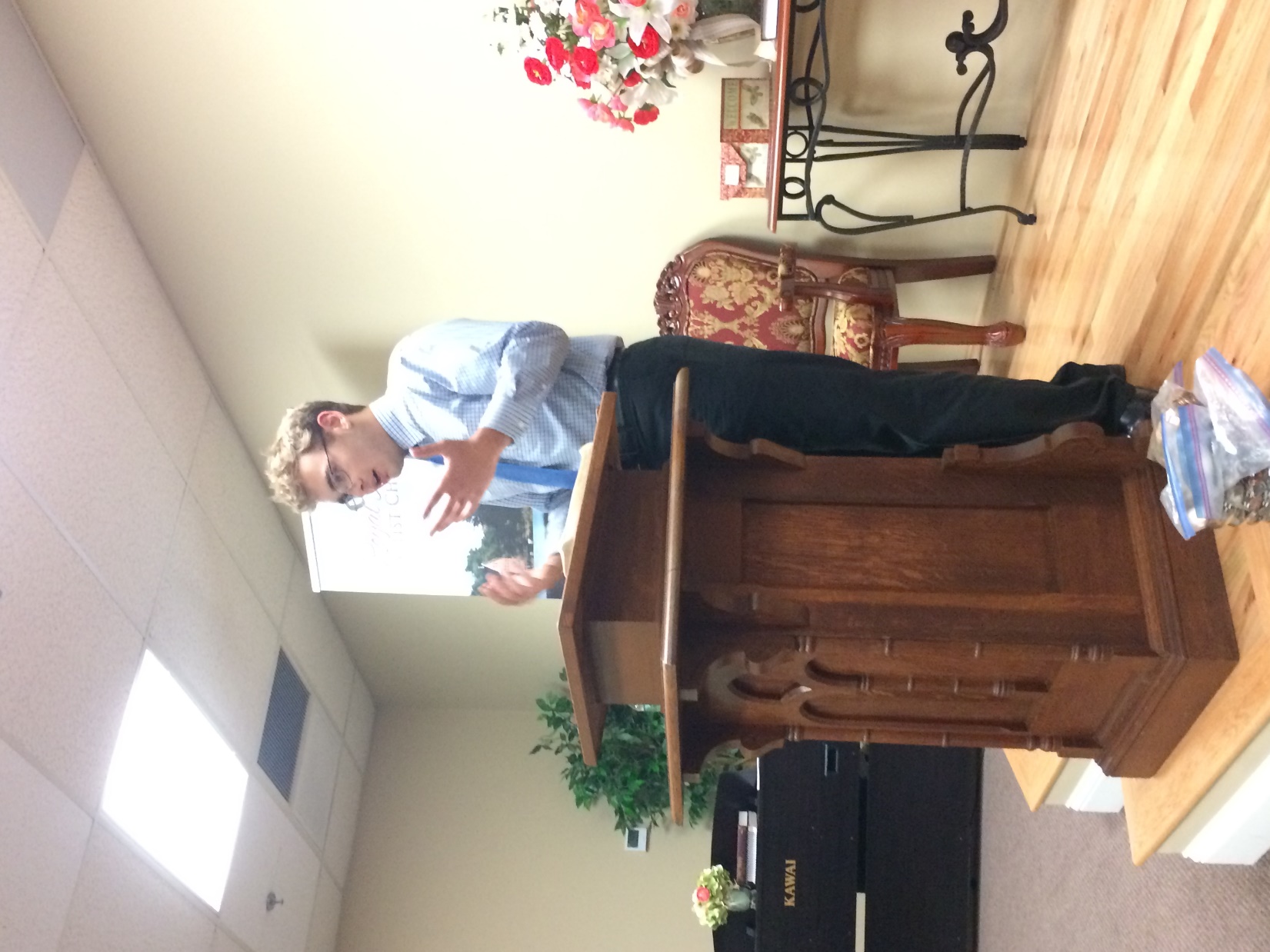 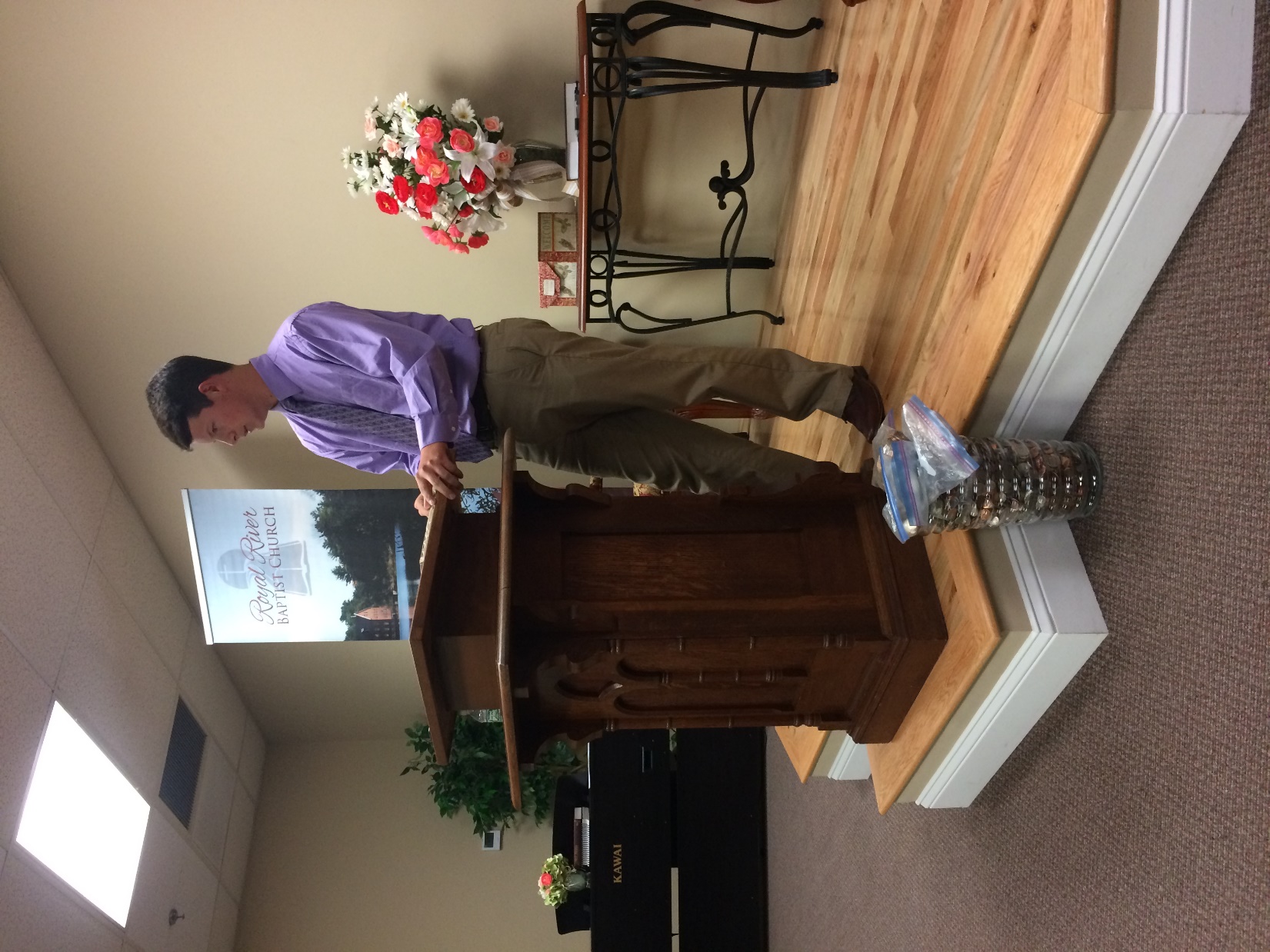 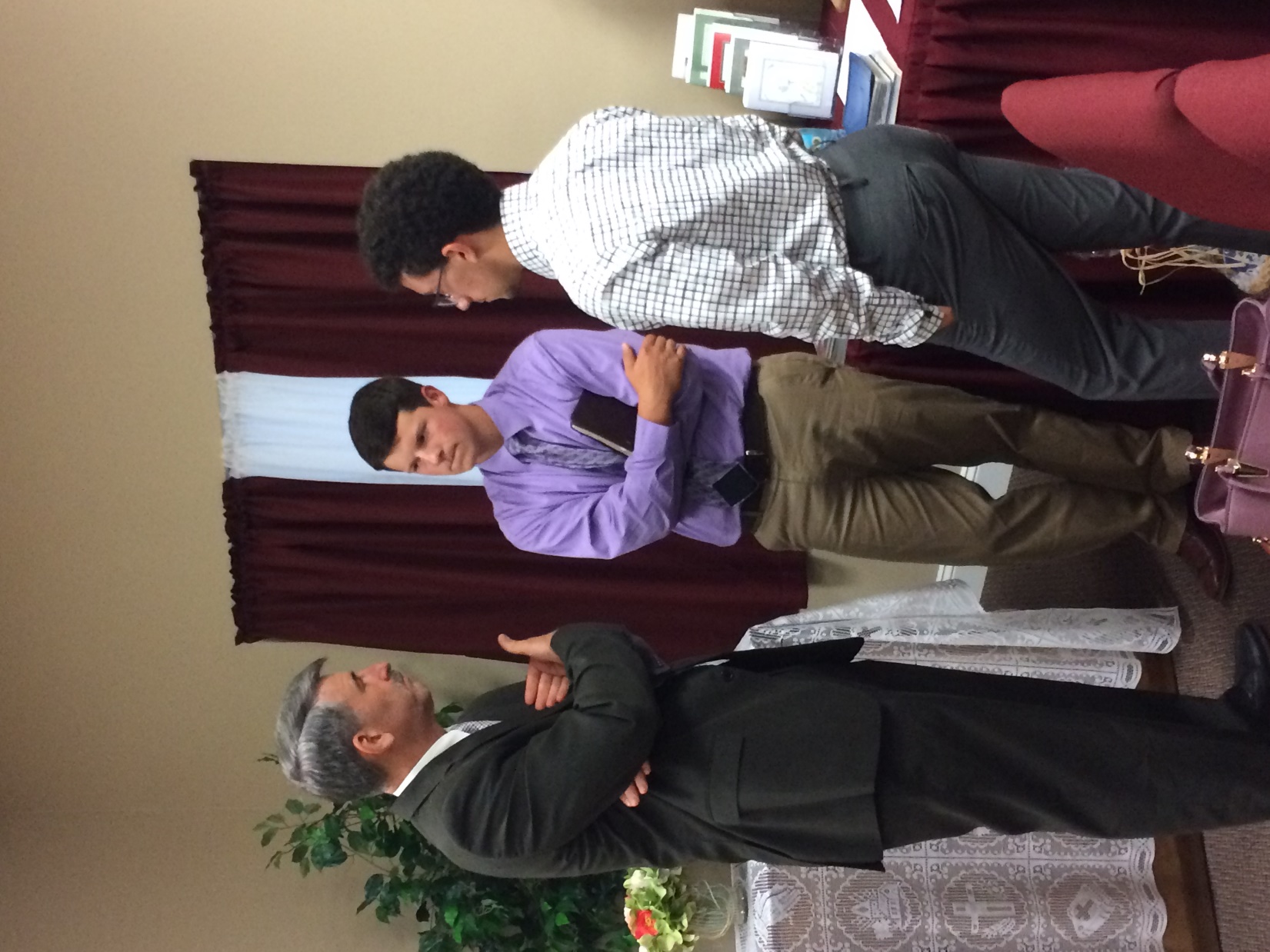 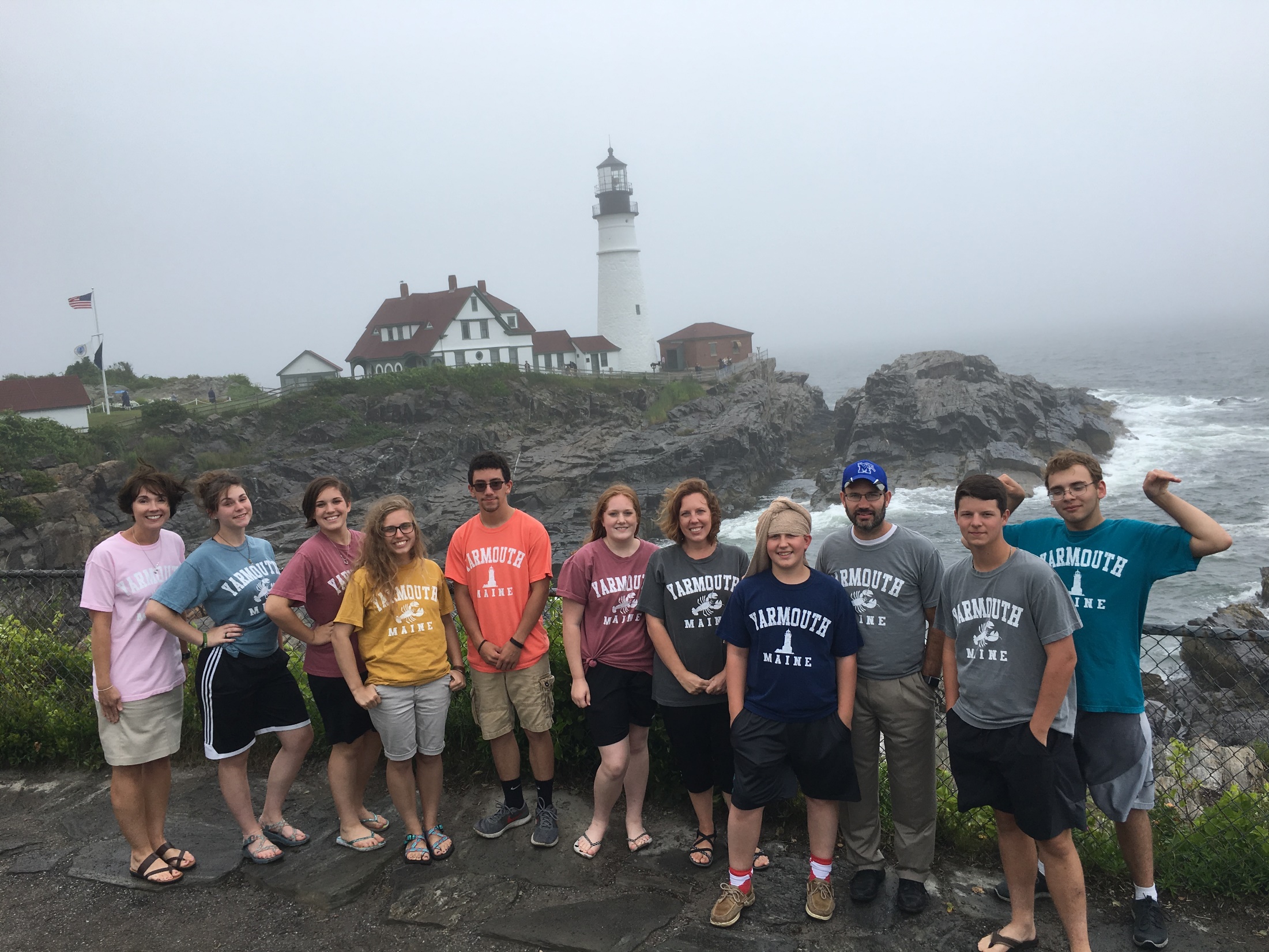 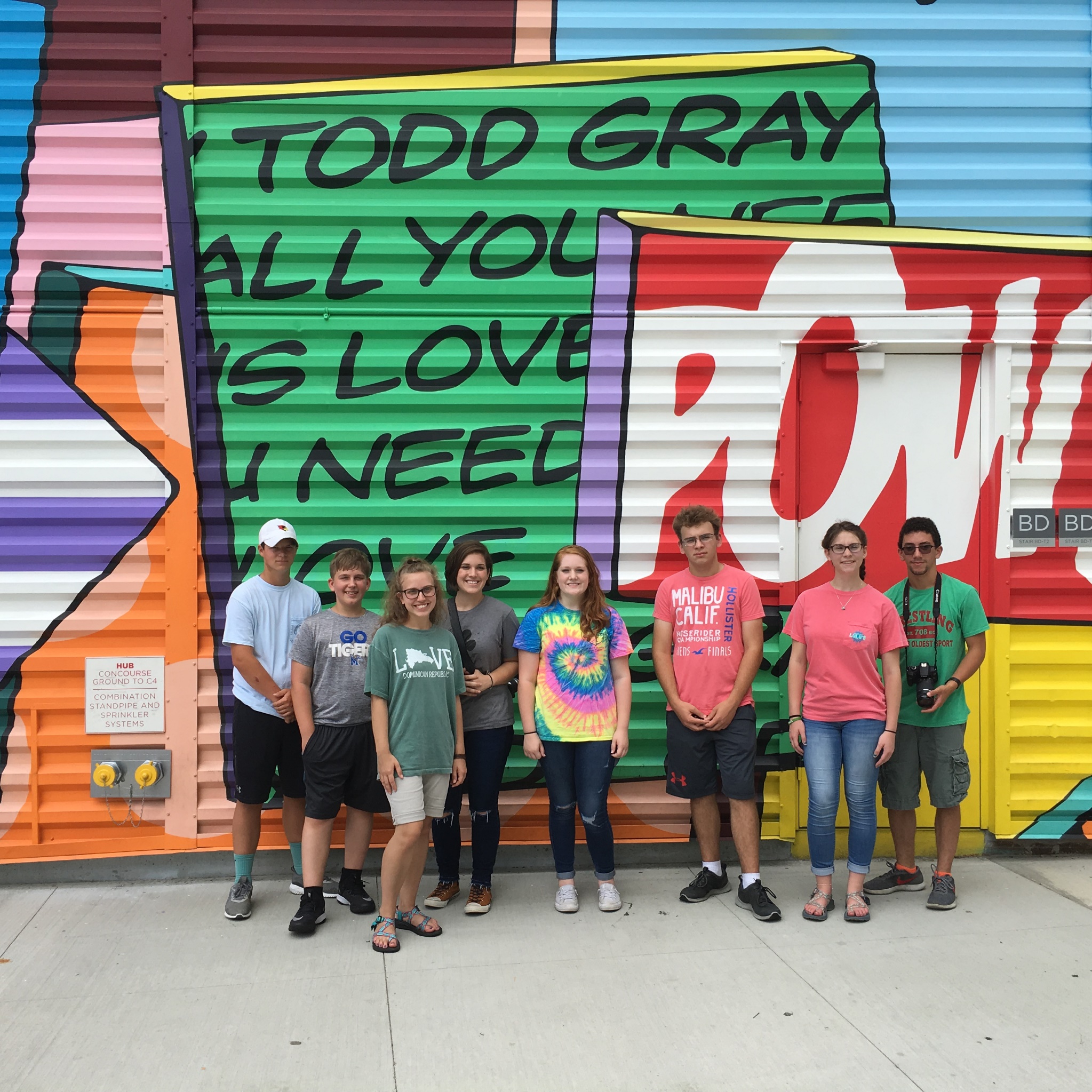